Polynomial Interpolation
What is an interpolating polynomial ?
Newton form of the interpolating polynomial
Lagrange form of the interpolating polynomial
Choice of the data points to improve the approximation
Richardson extrapolation for approximating derivatives
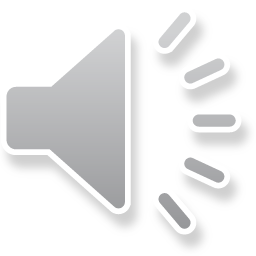 Suppose we have a set of data
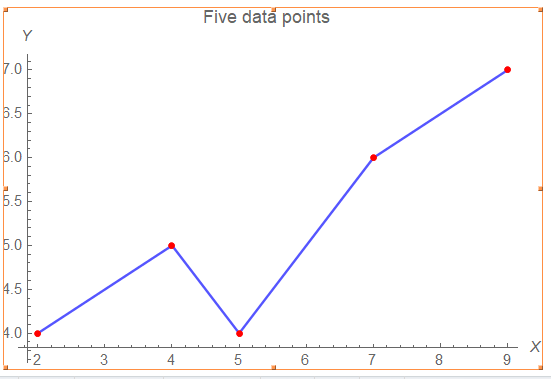 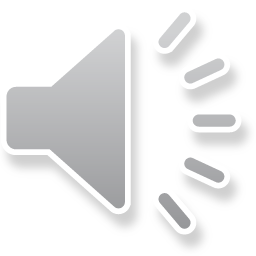 Find the interpolating polynomial
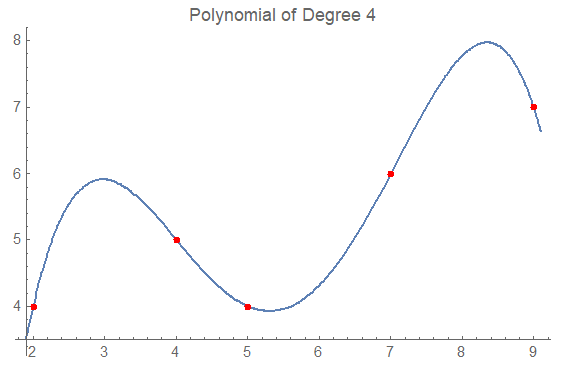 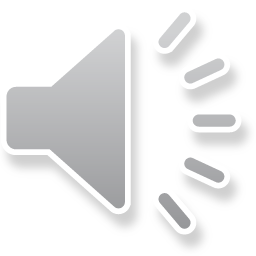 Lagrange form of the interpolating polynomial
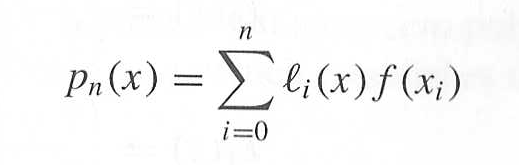 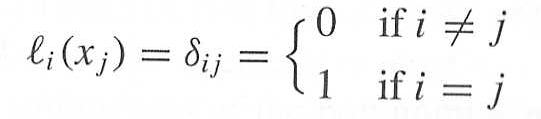 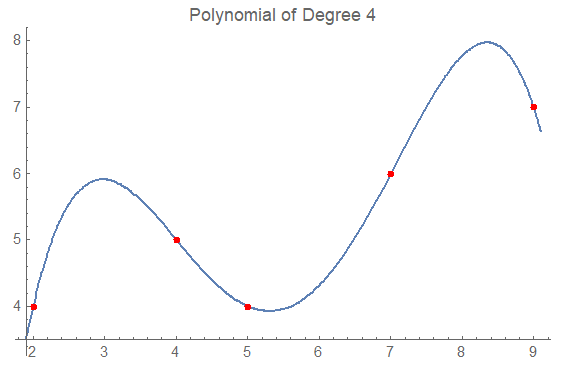 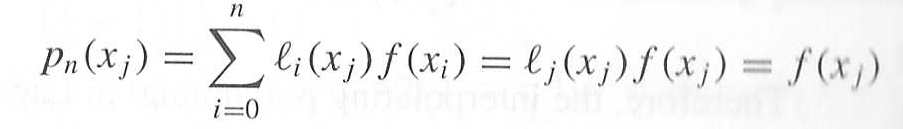 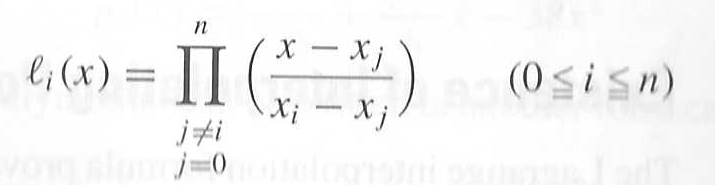 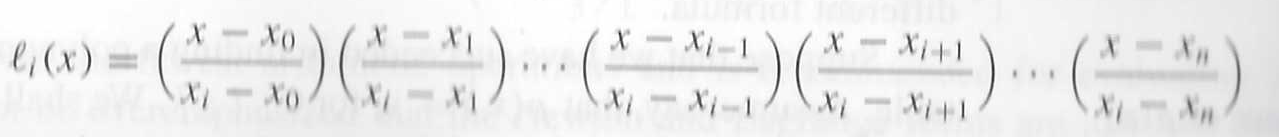 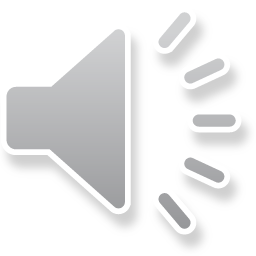 Newton form of the interpolating polynomial
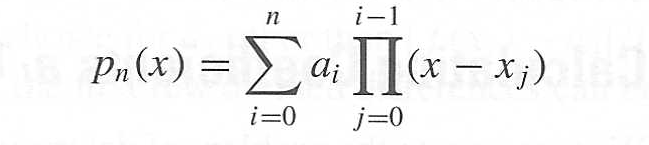 k
k
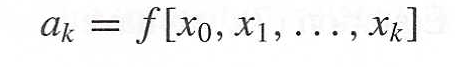 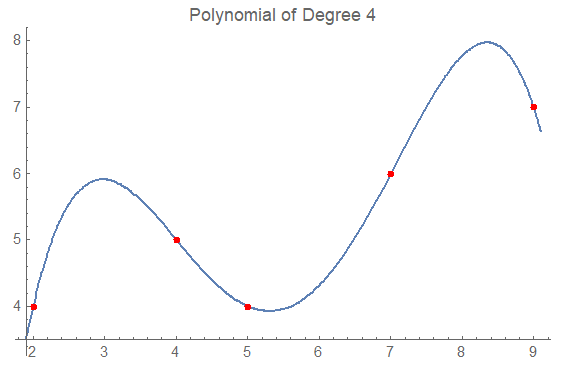 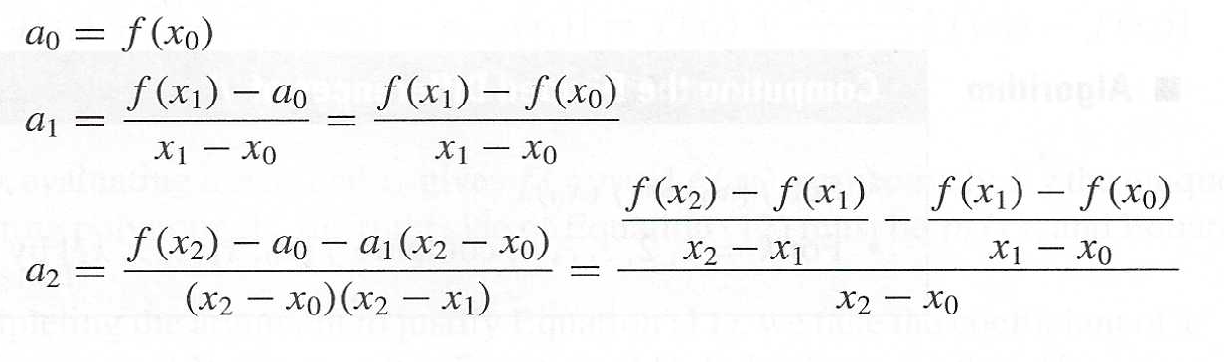 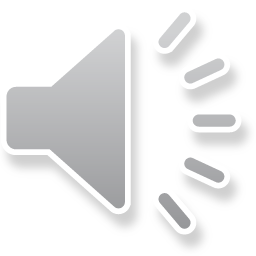 Newton form of the interpolating polynomial
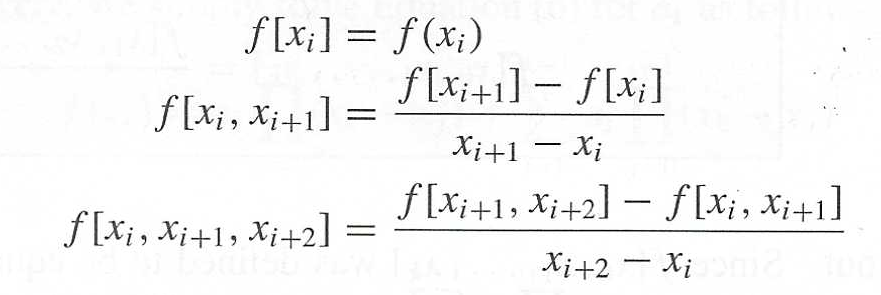 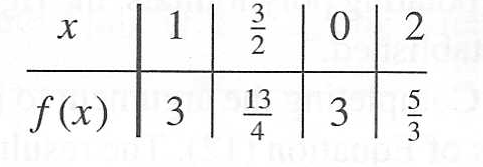 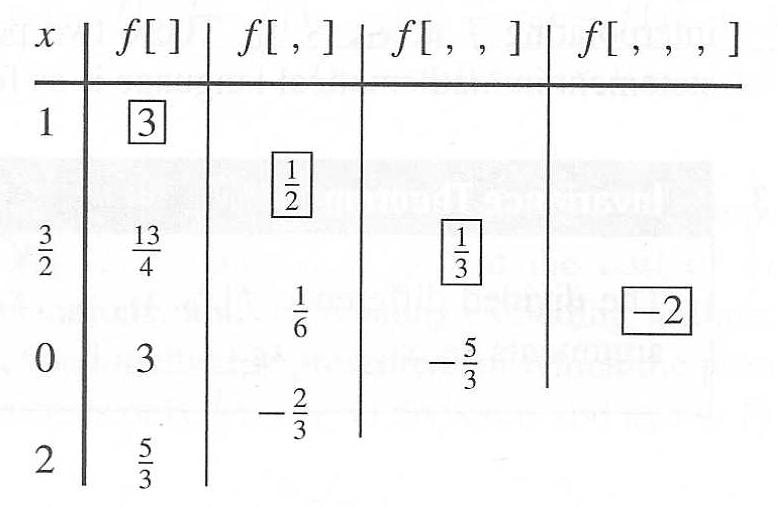 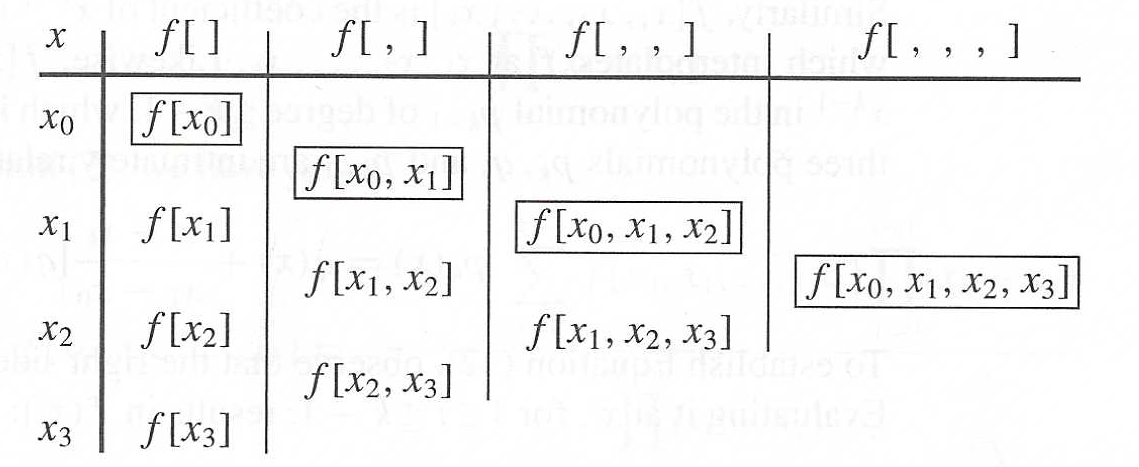 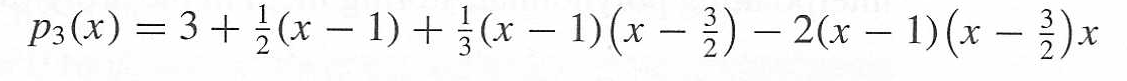 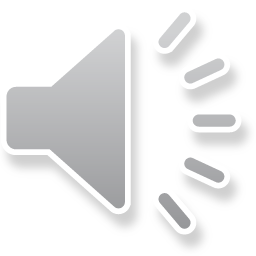 Choice of the data points to improve the approximation
Chebyshev spacing of the data points
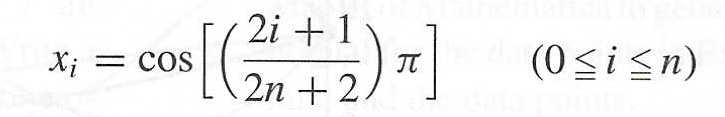 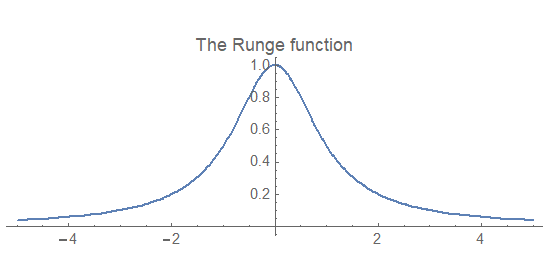 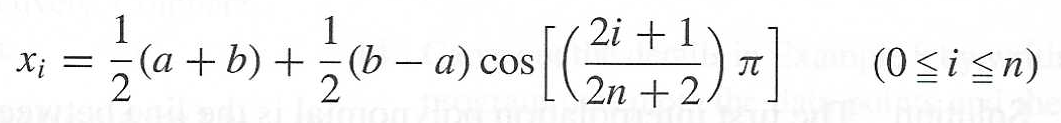 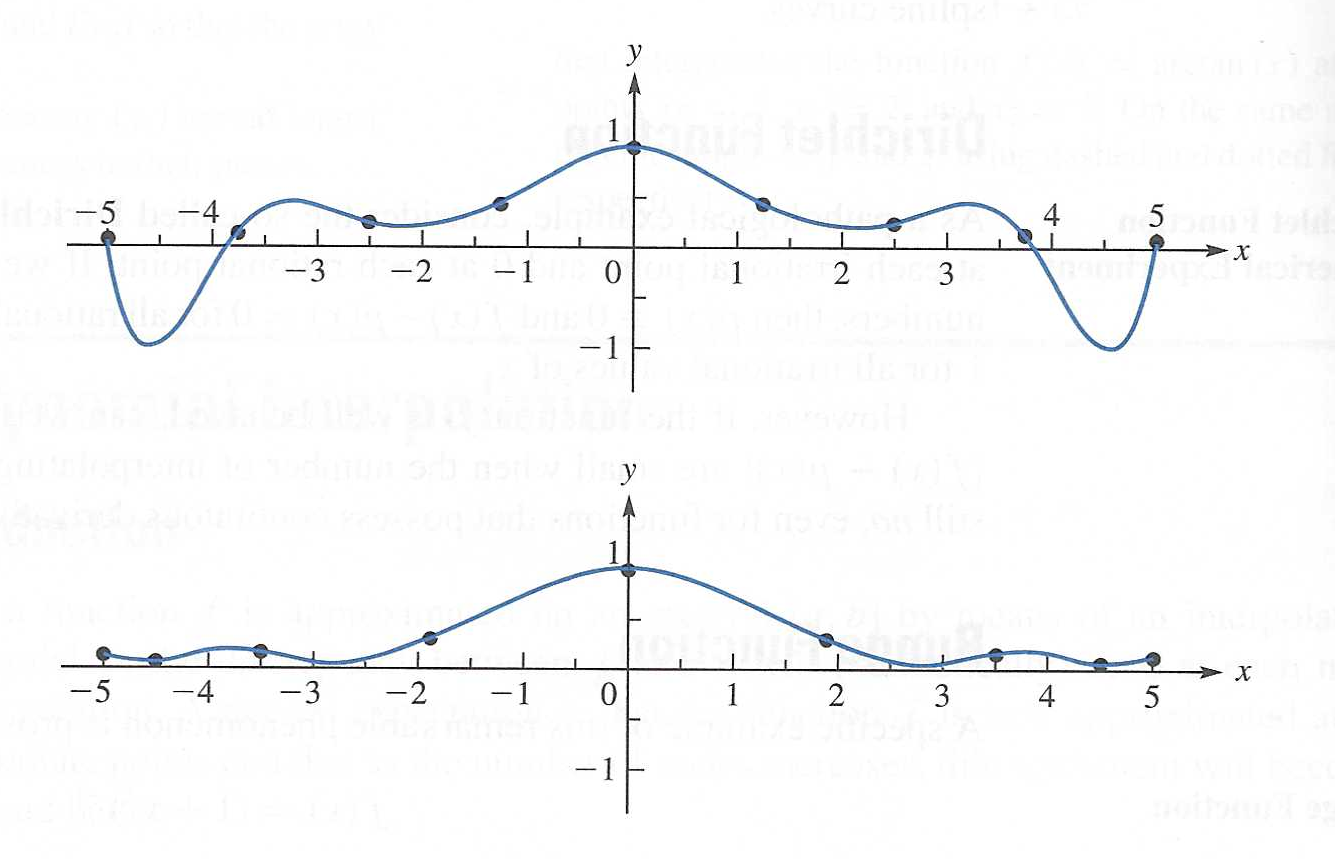 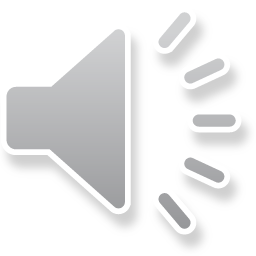 Richardson’s extrapolation
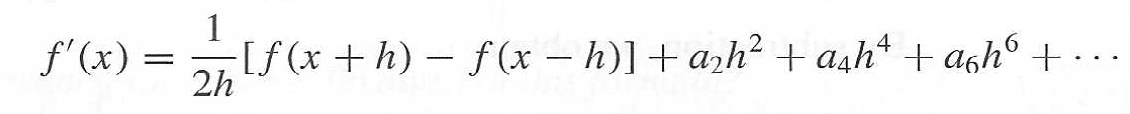 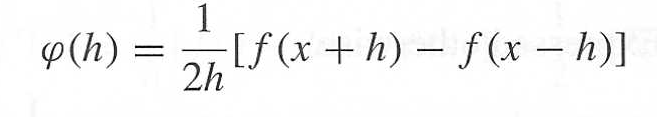 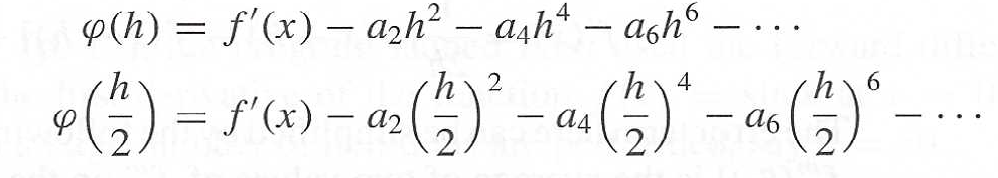 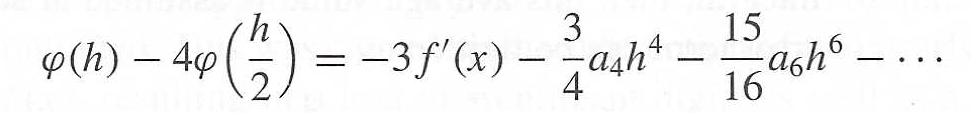 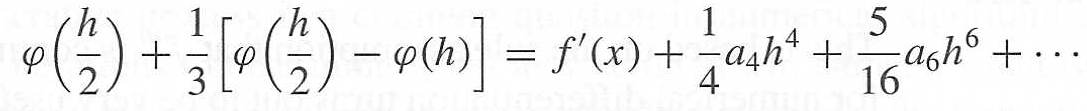 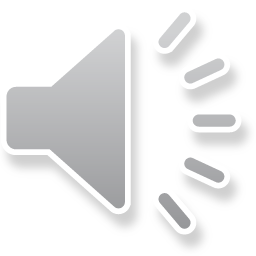 Richardson extrapolation
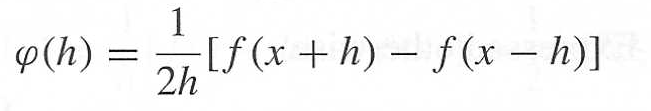 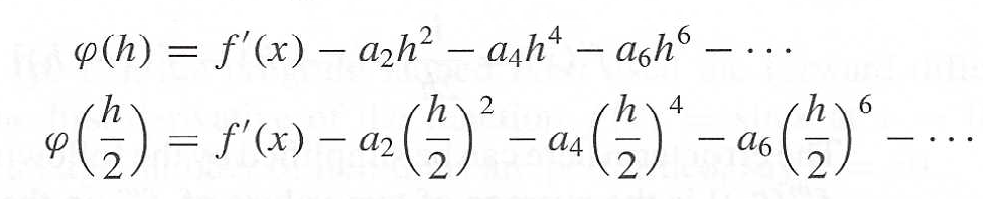 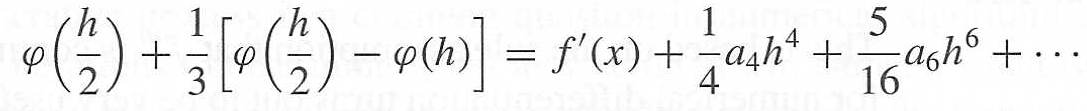 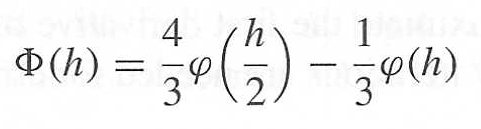 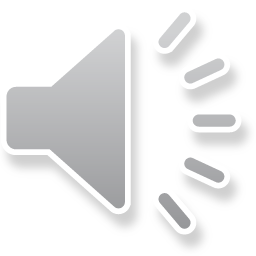 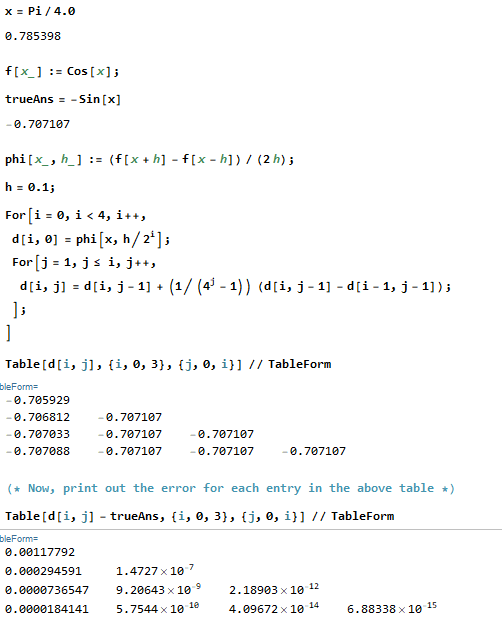 Richardson extrapolationExample using Mathematica
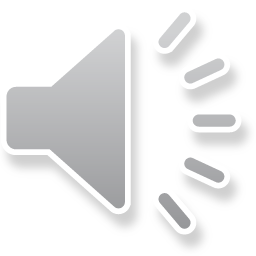 CSCI 3321
Polynomial Interpolation
and
Richardson Extrapolation
If you have any questions or comments about the material in this presentation, please send them to me in an email.  I will gather the questions and answers over the next few days and then send them to each member of the class.
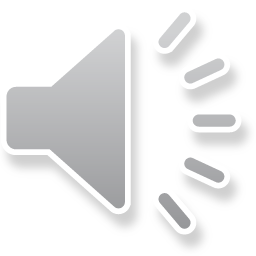